Цифровой ЦКАД: полигон для ВАТС
Действующие НПА
В Российской Федерации:
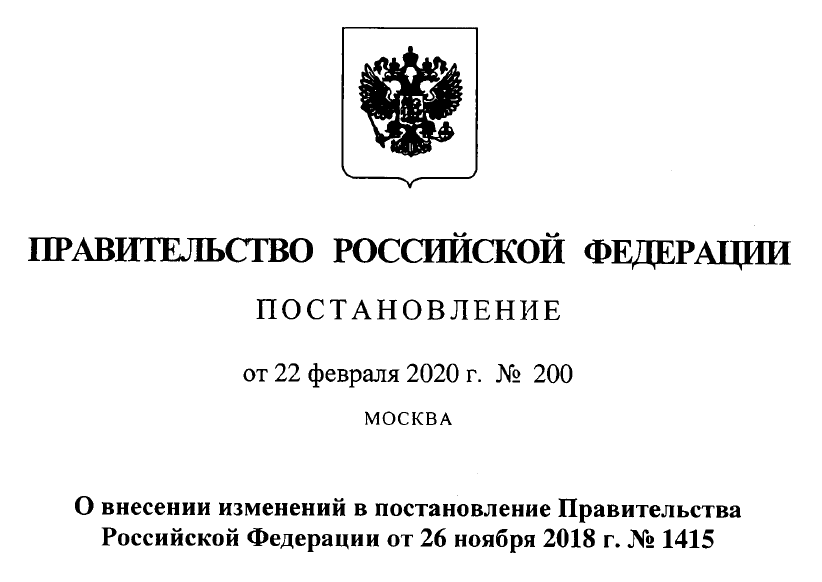 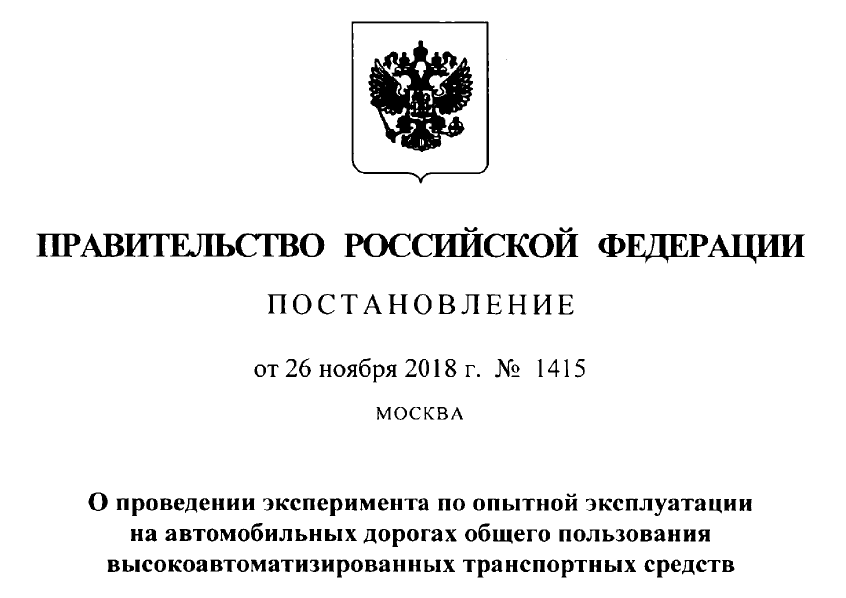 Юридически ограничивает движение полностью беспилотного автотранспорта по дорогам общего пользования только «автоматизированным движением» с инженером-водителем
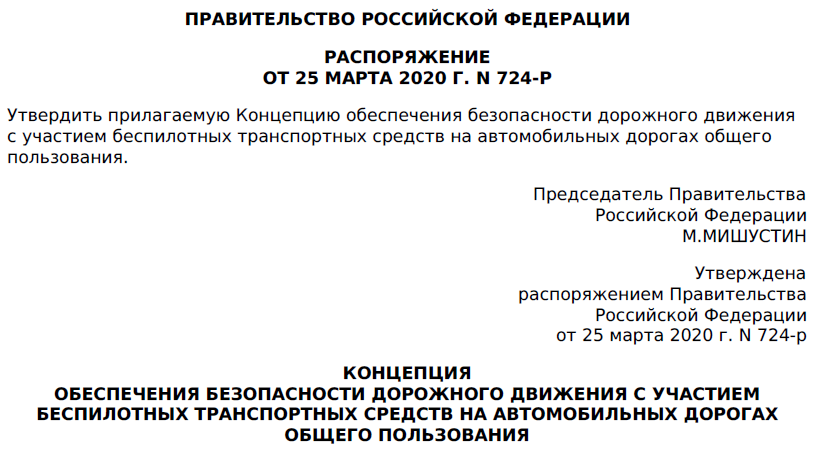 3 этапа тестирования ВАТС:
1 этап включает компьютерное моделирование ВАТС
2 этап включает тестирование ВАТС на полигонах
3 этап включает тестирование в реальных дорожных условиях
[Speaker Notes: Международная конвенция о дорожном движении: Ограничивает движение ТС без водителя прямым обязательством нахождения водителя двигающихся ТС]
Действующие требования к ВАТС
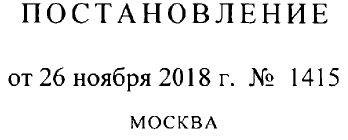 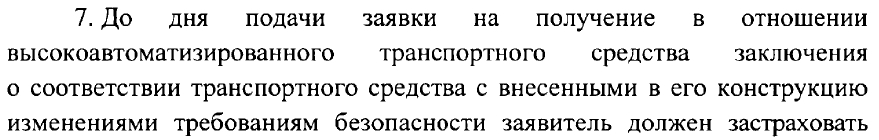 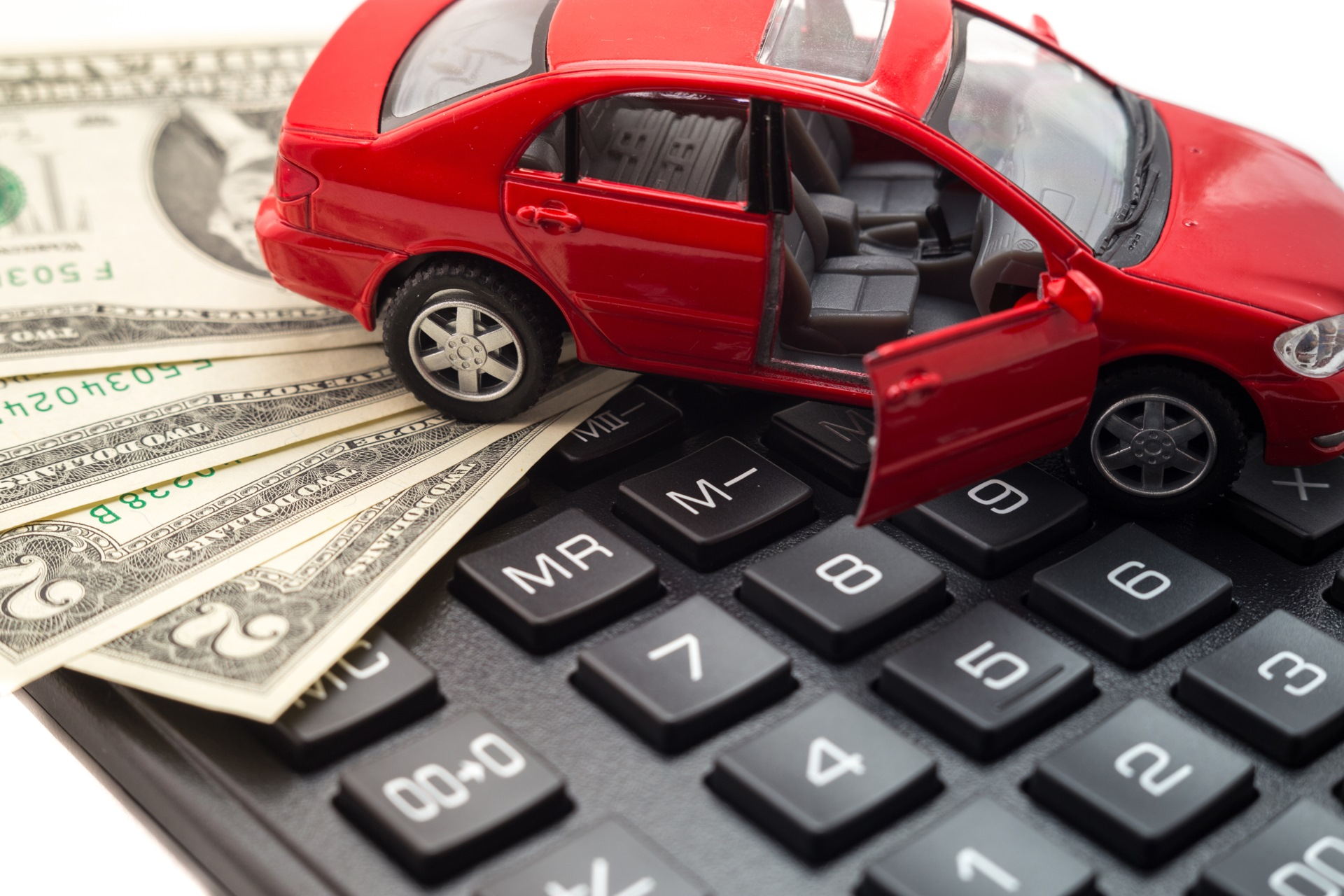 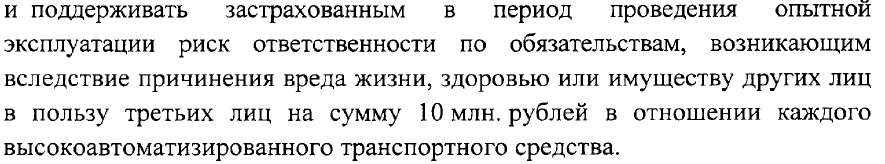 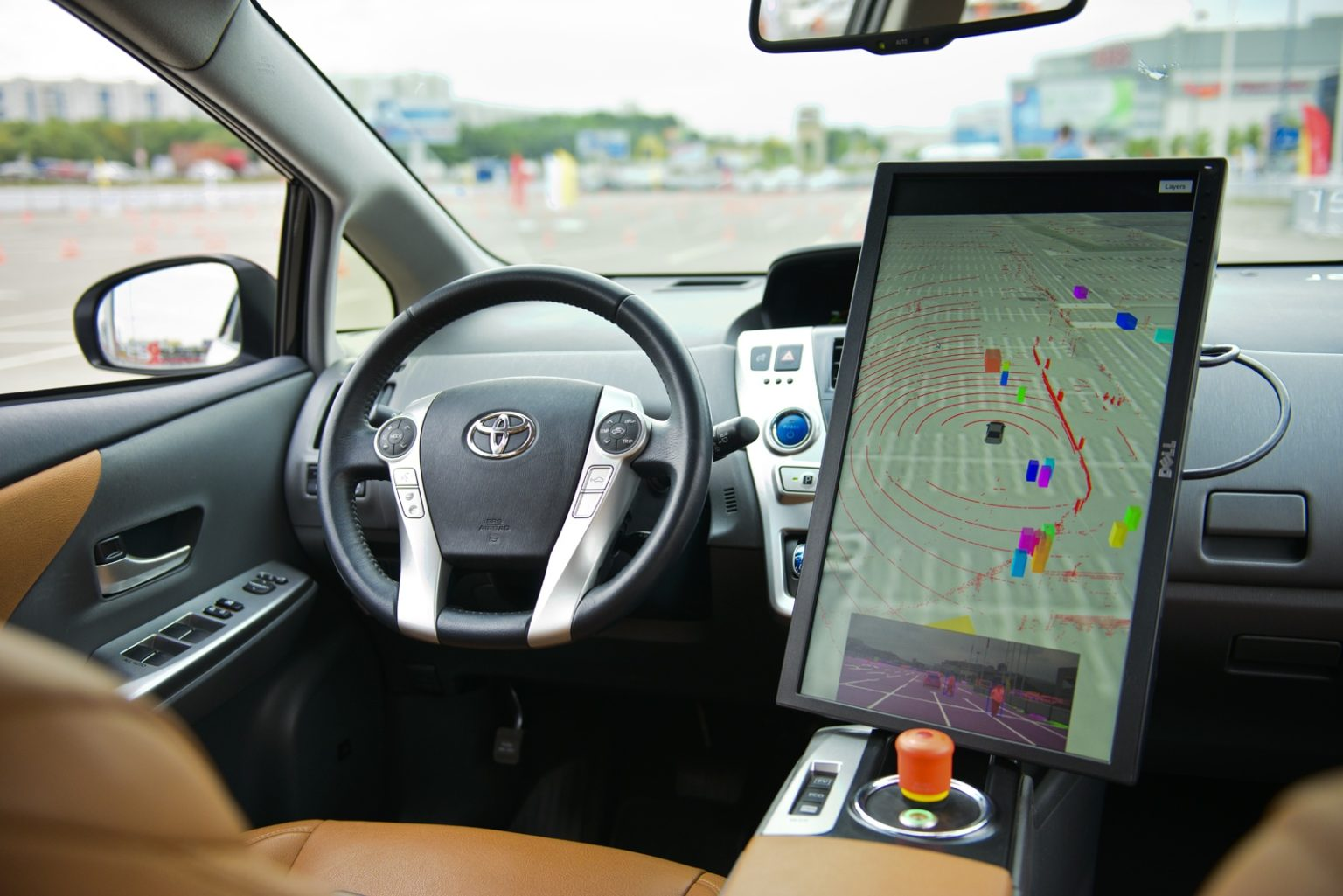 9
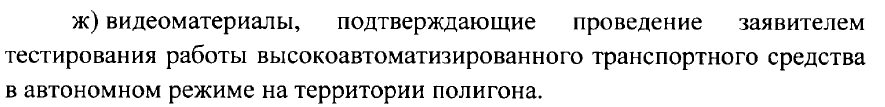 11
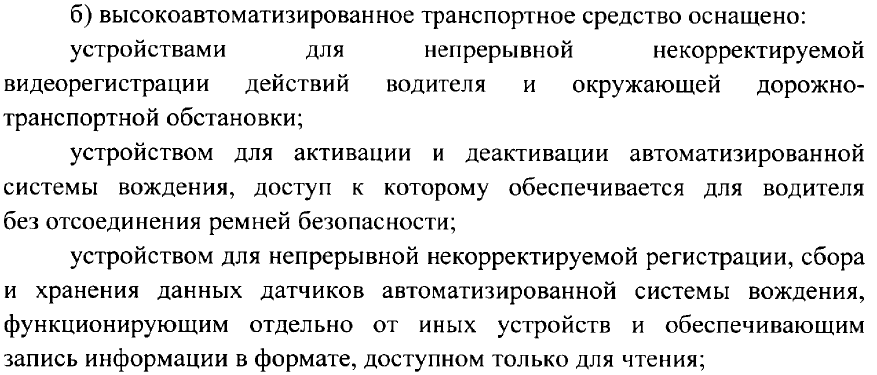 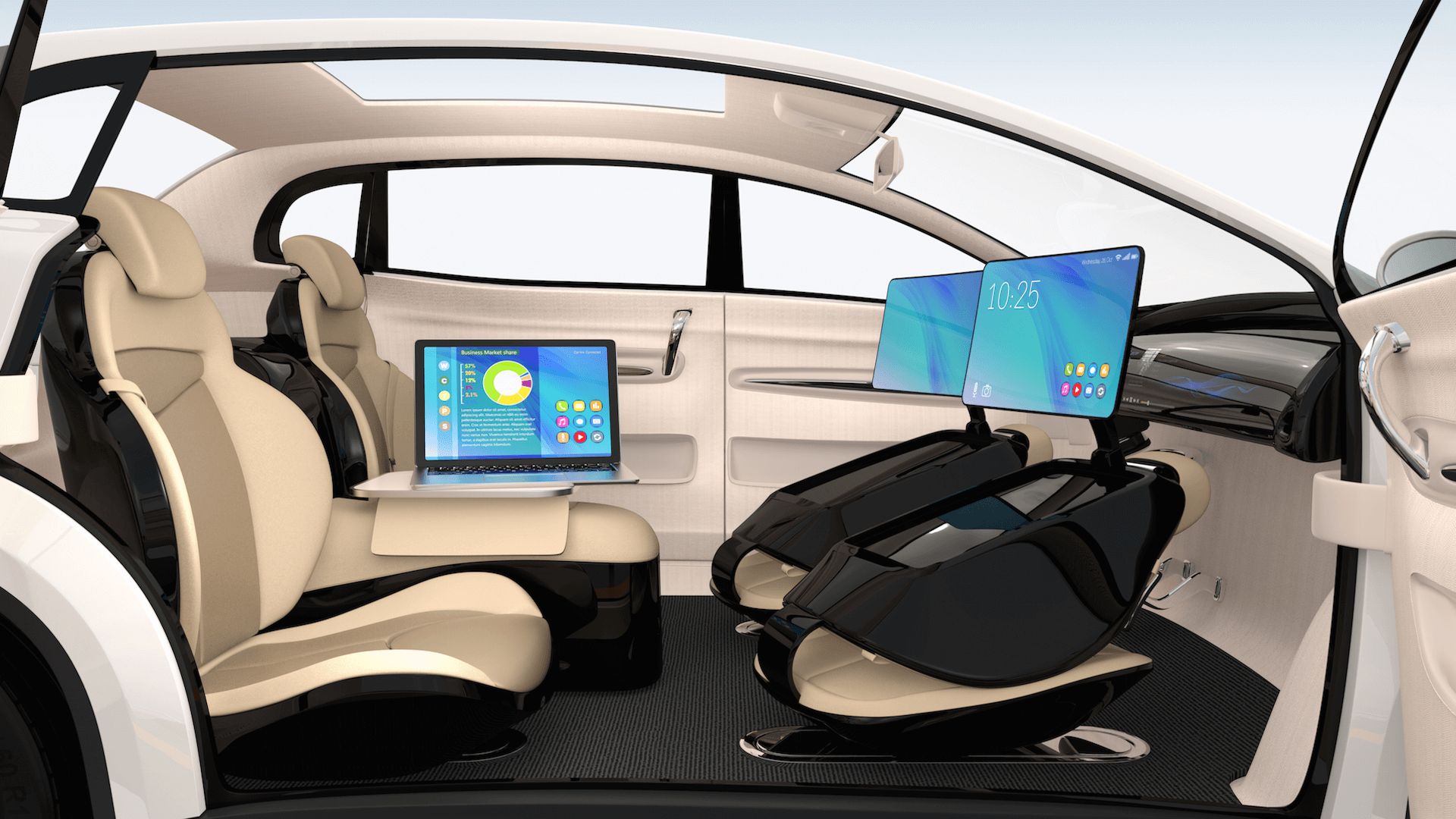 Практики тестирования ВАТС
Совокупный пробег ВАТС в ходе испытаний в реальных условиях - 500-1000 тыс. км.

Парк ВАТС - 50-100 единиц

Длительность испытаний 2 – 3 года
Ограничения и требования – это ВРЕМЯ И ДЕНЬГИ выпуска ВАТС на автодорогу общего пользования
Оценка стоимости (выезд ВАТС в 2024 году):

Оборудование авто ~ $60 000 x 5 ед. ~ $300 000
Топливо ~ $70 000
ТО, обязательная страховка, ФОТ водителей ~ $480 000
Накладные расходы…
ИТОГО: ~ $950 000
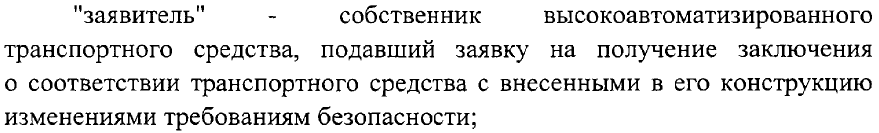 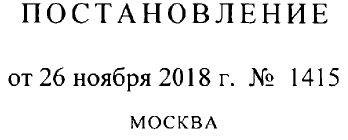 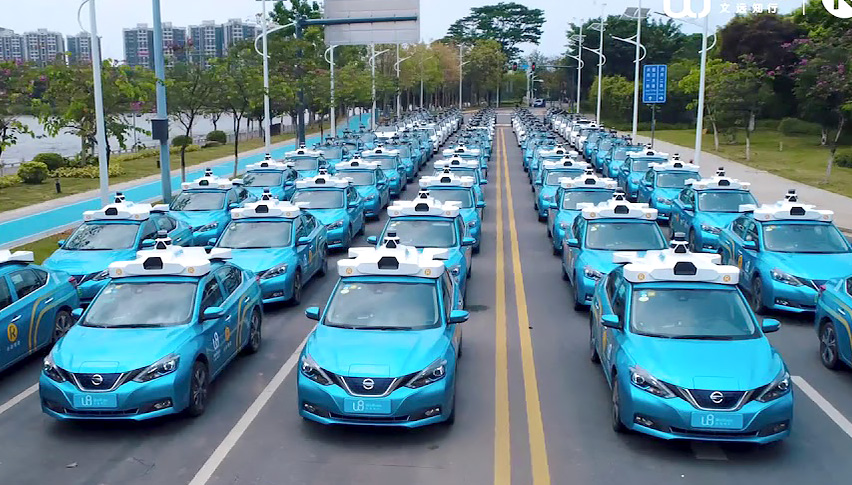 ЛОГИСТИЧЕСКИЕ КОМПАНИИ – ВЛАДЕЛЬЦЫ ПАРКА ВАТС
ЦИФРОВОЙ ДВОЙНИК ЦКАД
ЦИФРОВОЙ ПОЛИГОН ЦКАД – ЦИФРОВОЙ ДВОЙНИК ЦКАД
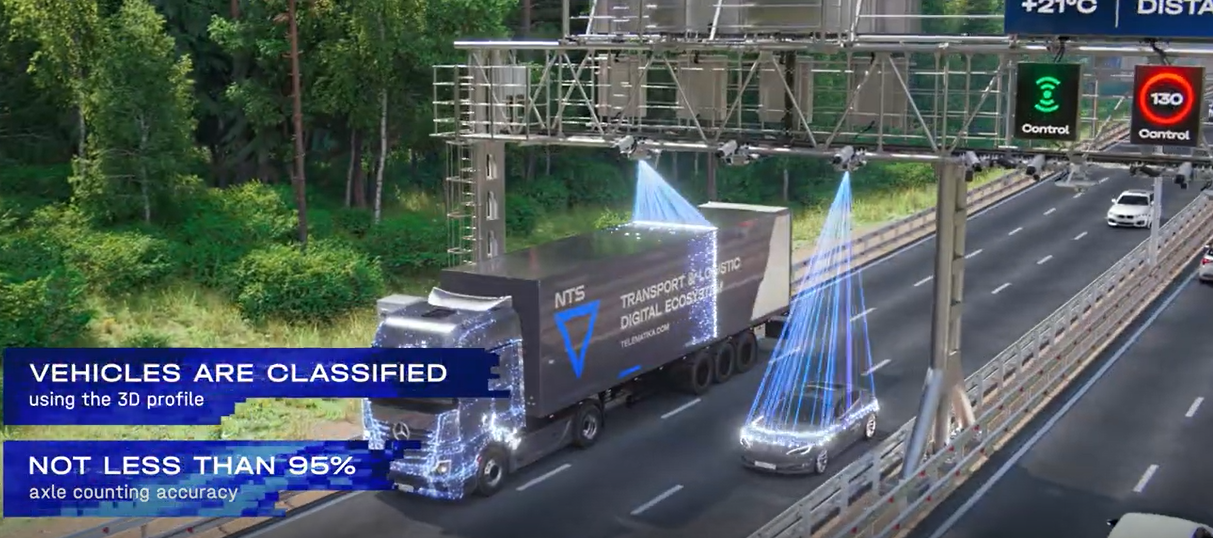 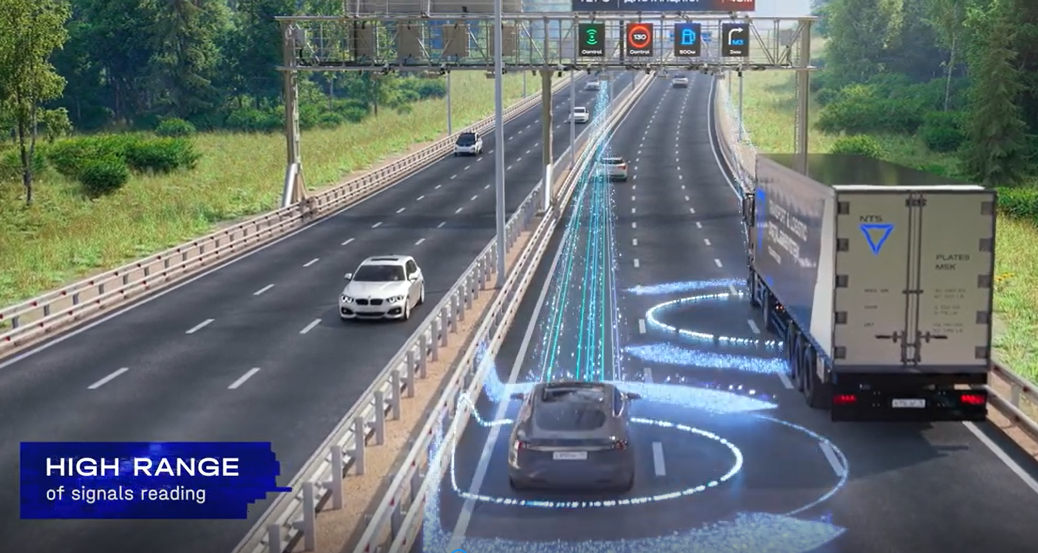 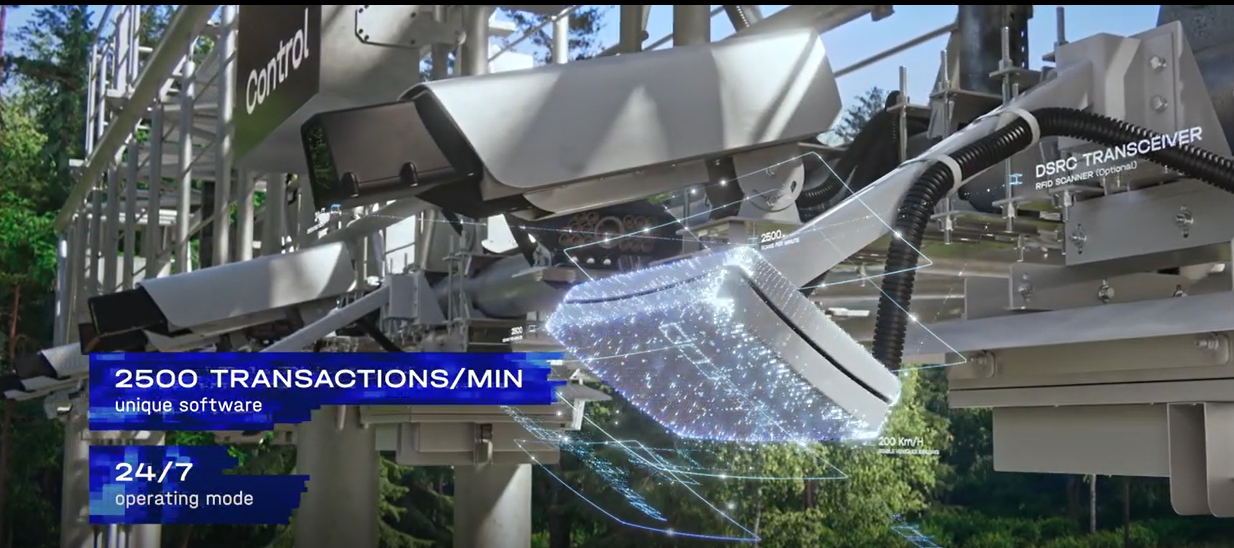 Обеспечивает движение ЦИФРОВОГО ДВОЙНИКА ВАТС 5 уровня автоматизации
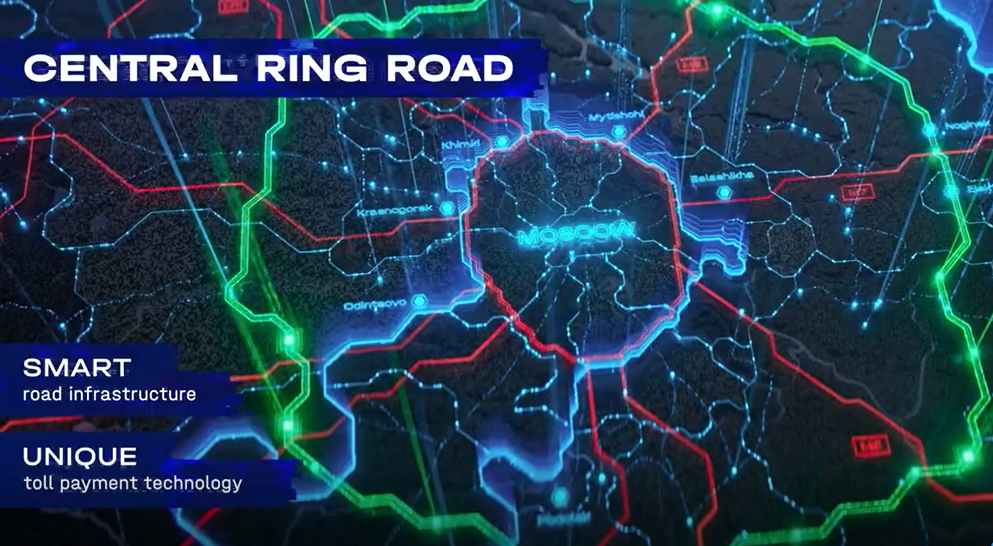 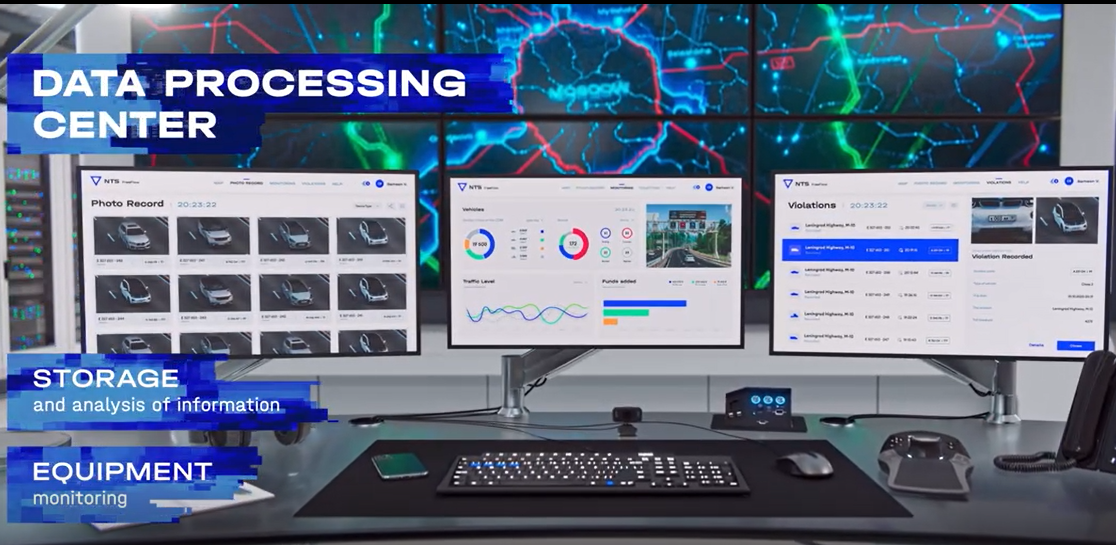 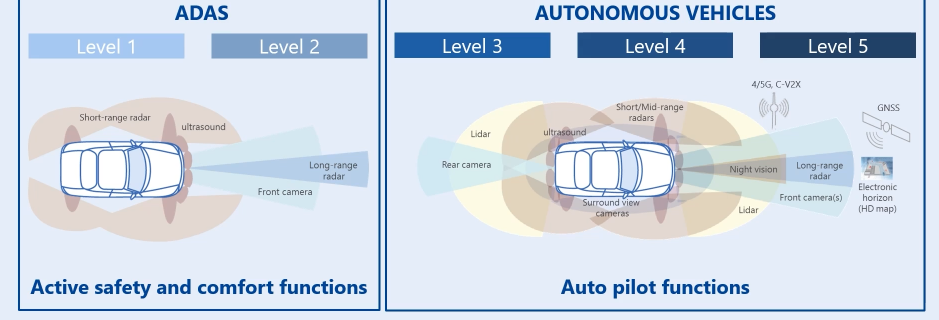 5 уровень автоматизации ВАТС – это уровень, при котором автоматизированная система вождения способна справиться с любыми ситуациями на дорогах всех категорий, во всех диапазонах скоростей и условиях окружающей среды без участия водителя
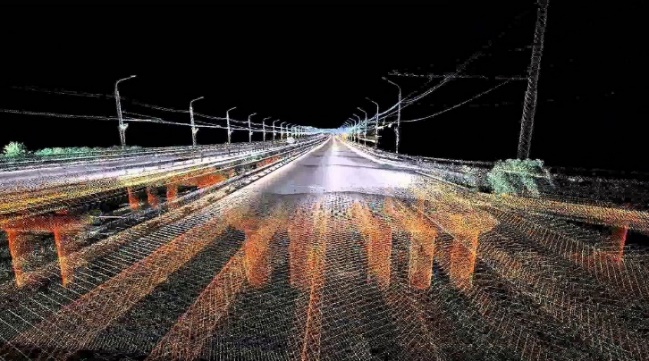 Данные реальной дорожной обстановки
Точное позиционирование и точные характеристики дорожного коридора при движении
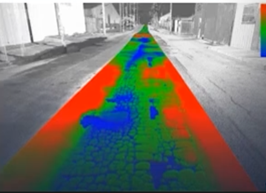 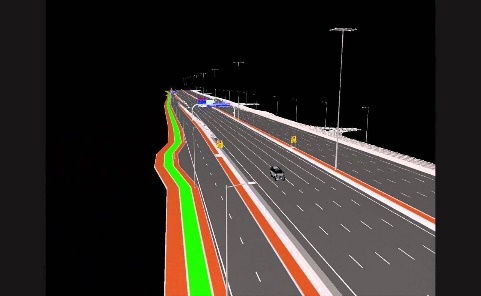 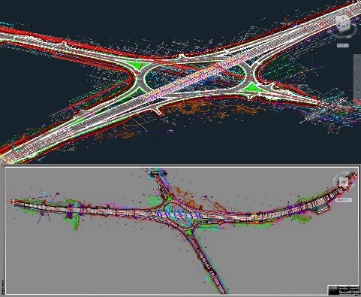 ЦИФРОВАЯ МОДЕЛЬ ДОРОГИ
Геометрия
Покрытие
Инфраструктура
Данные Реальных Погодных Условий с метеопостов
температура воздуха
температура дороги
состояние покрытия
данные датчиков осадков
данные датчиков видимости
Динамическое изменение характеристик дорожного покрытия при движении
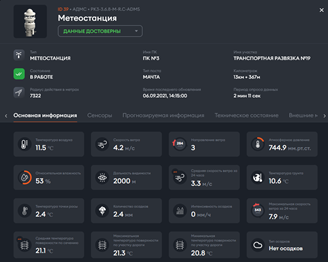 Данные АСУДД по дорожным событиям
дорожные инциденты
дорожные работы
изменения скоростного режима
остановки на дороге
Восстановление экстремальных ситуаций по видеоданным
Динамическое изменение окружения при движении
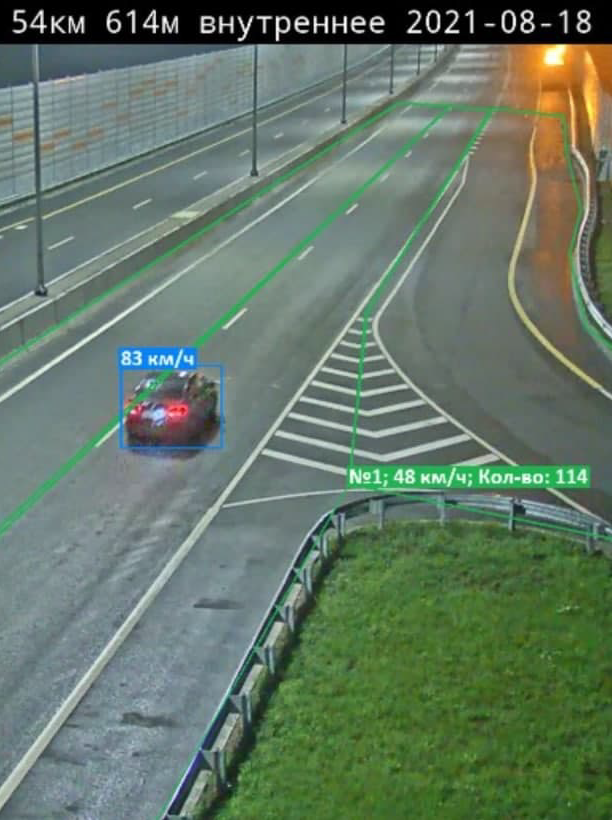 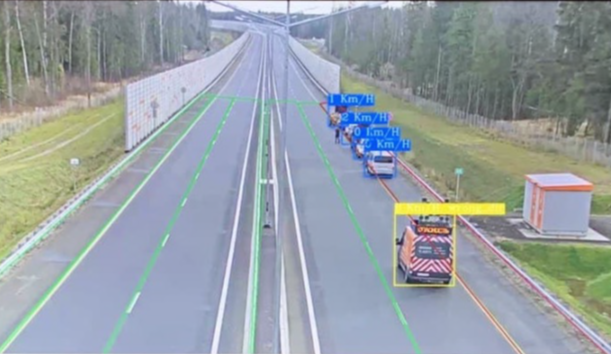 Данные дорожных потоков по 4 классам ТС 

Проехав по ЦКАД, ТС оставляет цифровой след, который воспроизводится в виртуальном пространстве
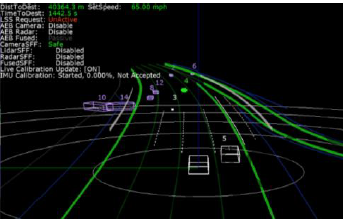 Динамическое изменение окружения при движении
[Speaker Notes: Сложность – наполнение виртуальной среды реальным трафиком, основываясь на данных детекторов транспорта, проезда ТС под СВП и данных с бортовых устройств…]
Тестирование в цифровой среде ЦКАД
Тестируется

КИНЕМАТИЧЕСКАЯ ЦИФРОВАЯ МОДЕЛЬ ВАТС
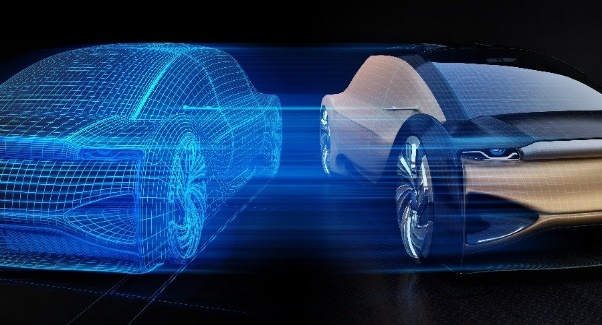 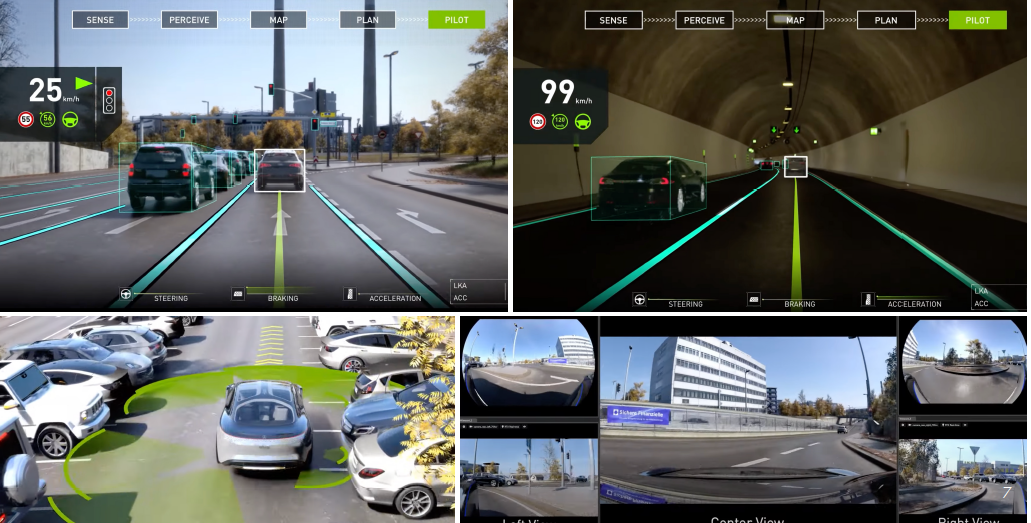 На входе управляющих устройств ВАТС:

Видео с разных ракурсов для видеосенсоров
Расстояние до предметов для лидарных сенсоров
Коэффициенты сцепления с поверхностями
GPS координаты
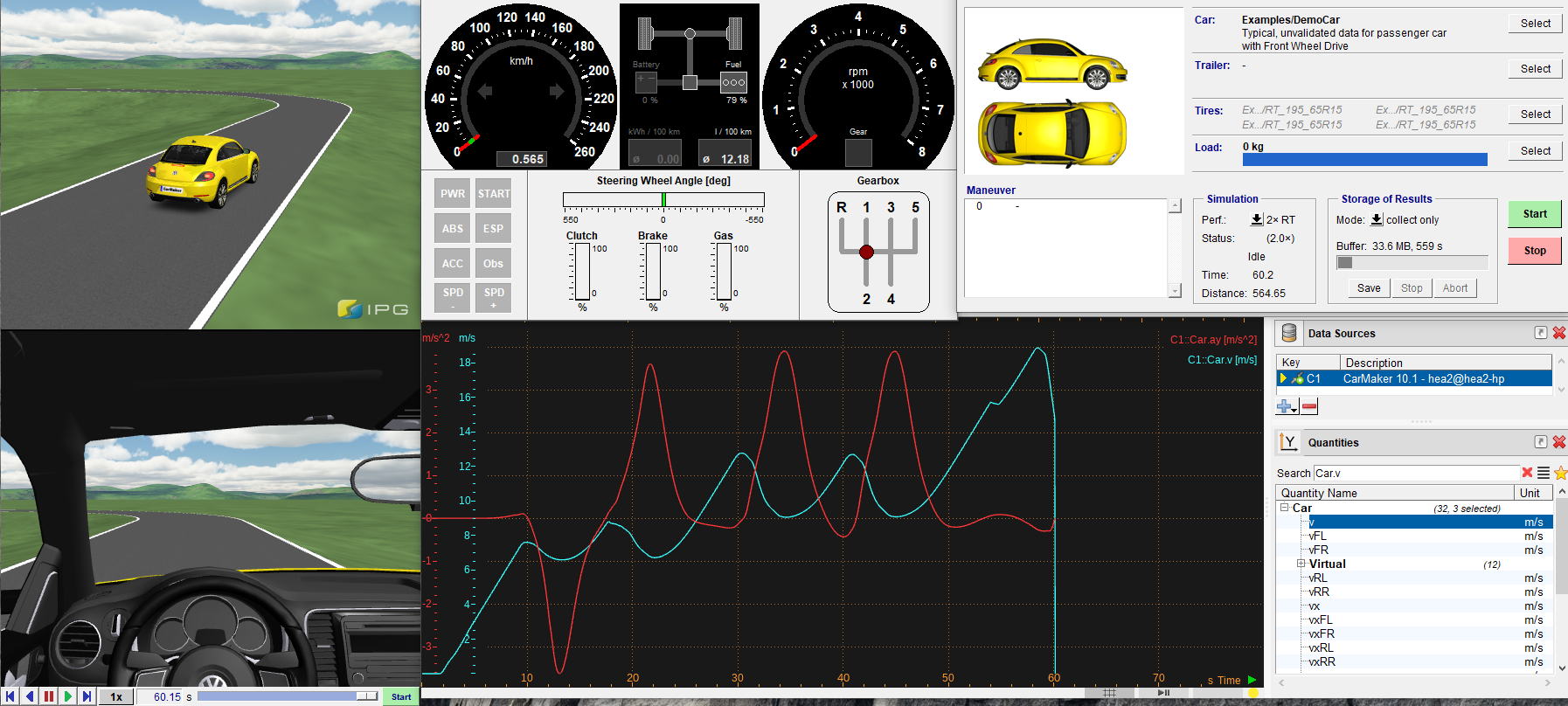 Оценивается

РЕАКЦИЯ ИСПОЛНИТЕЛЬНЫХ МЕХАНИЗМОВ ВАТС
[Speaker Notes: Примите участие в тестировании цифровой среды ЦКАД с реальным трафиком]
ПЕРСПЕКТИВЫ ТЕХНОЛОГИИ ДЛЯ ВАТС
СОВМЕСТНАЯ ИНИЦИАТИВА ПО 
ИЗМЕНЕНИЮ ЗАКОНОДАТЕЛЬНОЙ БАЗЫ
[Speaker Notes: Примите участие в тестировании цифровой среды ЦКАД с реальным трафиком.]
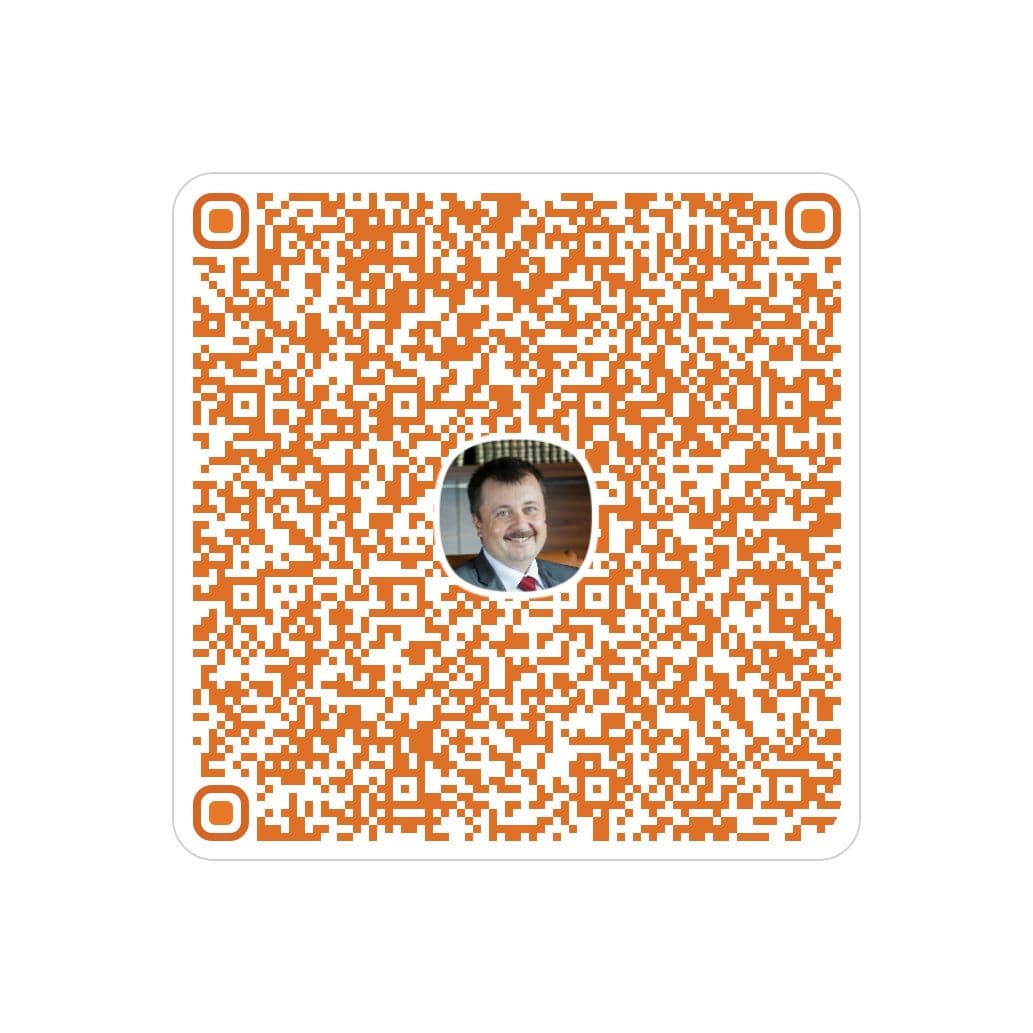 Цифровой двойник ВАТС
Модель геометрии кузова
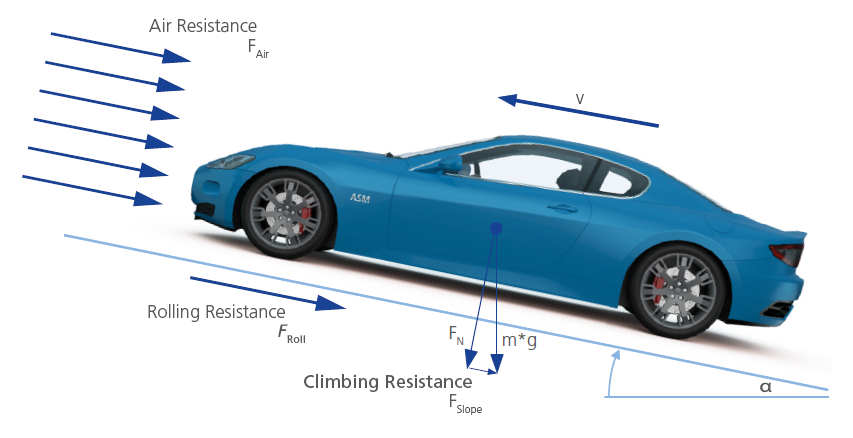 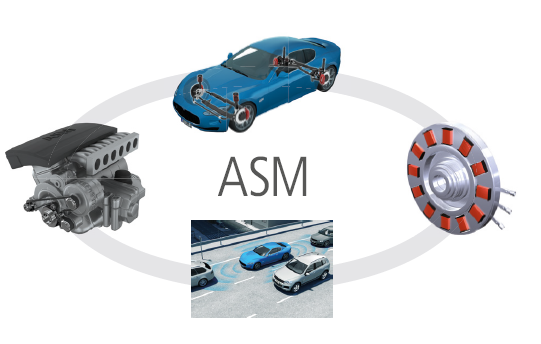 Модель гидравлики тормозной системы
Модель пневматики
Модель двигателя
Модель электрических компонентов
Модель рулевого управления
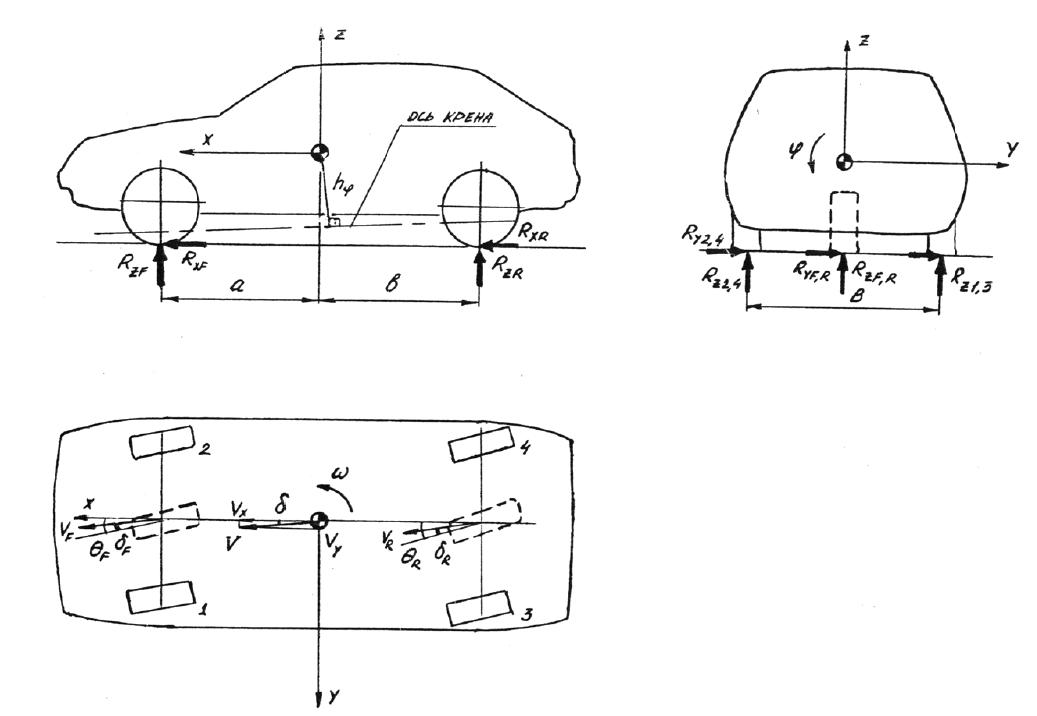 Модель шин
Модель полезной нагрузки
Предпосылки использования «цифры»
Что представляет собой  ВАТС?
Пример ВАТС
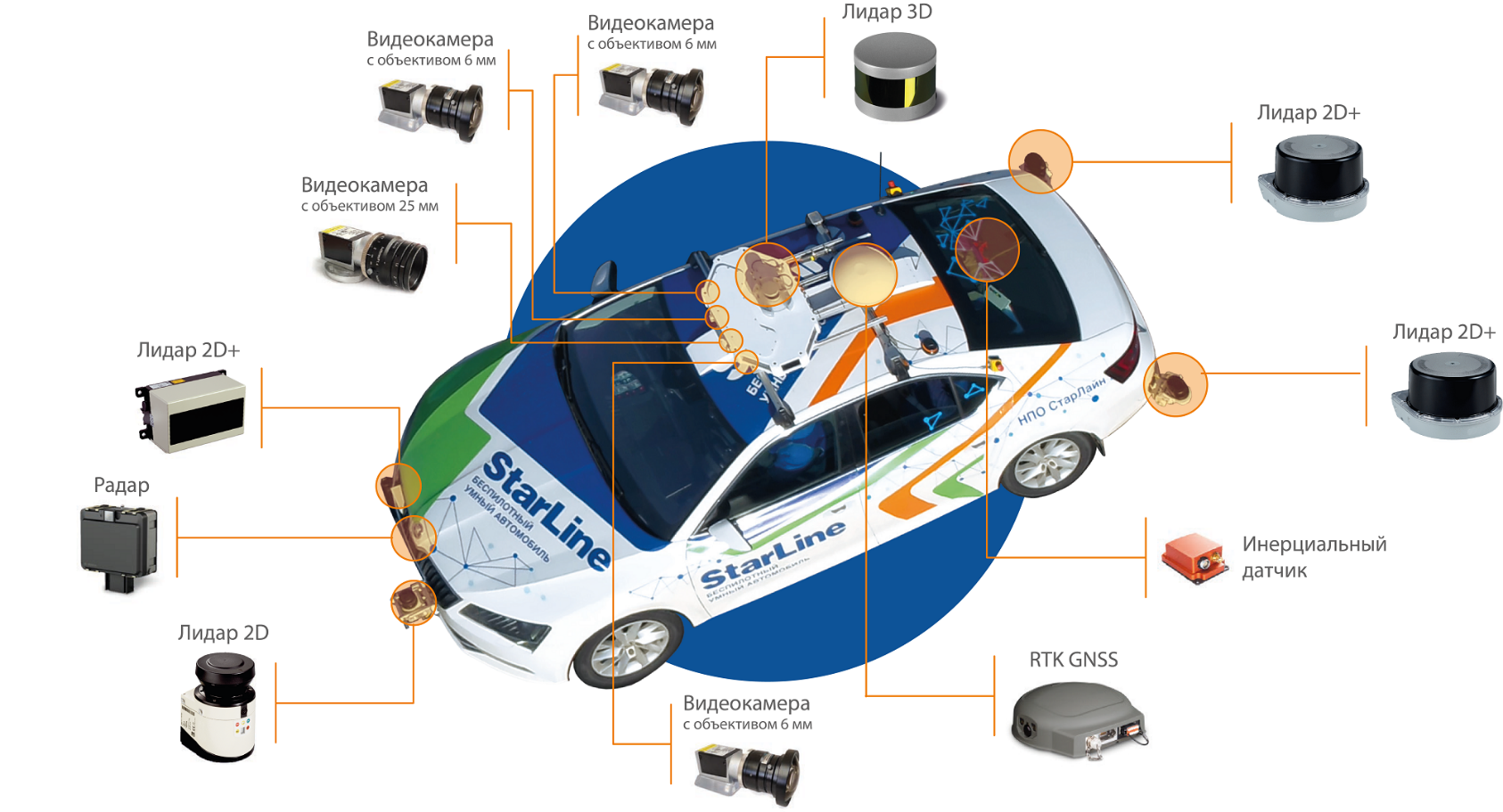 Формально: 
«транспортное средство, …, допущенное к участию в дорожном движении на территории Российской Федерации, в конструкцию которого внесены изменения, связанные с его оснащением автоматизированной системой вождения…»
Фактически: 
Алгоритм управления ВАТС, анализирующий посредством разнообразных сенсоров окружающую обстановку, сам суть цифровая (виртуальная) сущность
Граница реального мира
Цифровые сущности мы можем проигрывать в «цифровой песочнице» 
Примеры – технология игр и симуляторов.
Вопрос в степени детализации и приближении «песочницы» к реальной дорожной обстановке, 
то есть в создании цифрового двойника реальной дороги.